Атмосферные явления
Атмосферные явления — 
видимое проявление сложных физико-химических процессов, происходящих в воздушной оболочке Земли — атмосфере.
Лунная радуга
Обычная радуга возникает в результате преломления солнечных лучей в атмосфере, наполненной капельками воды. Лунная радуга возникает намного реже, в ясную ночь, когда луна находится низко над горизонтом и полнолуние.
Миражи
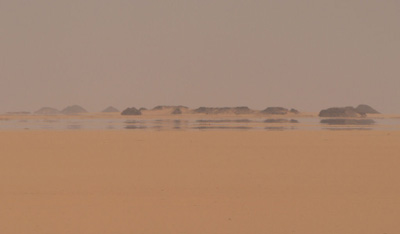 Миражи возникают, когда отраженный свет формирует образ предмета далеко от своего первоисточника. Чаще всего миражи можно видеть на горячих и ровных поверхностях.
Гало
Как и радуга, Гало возникают в результате преломления лучей в атмосфере, только гало возникают благодаря кристалликам льда.
Полярные мезосферные облака
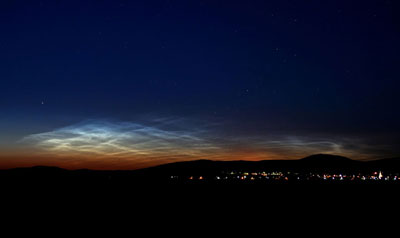 Эти облака находятся высоко в атмосфере, и отражают  солнечный свет, когда Солнце уже зашло.
Северное сияние
Северное сияние вызывается столкновением заряженных частиц, попадающих в земную атмосферу, с молекулами газов ее составляющими.
Огненные облака
Огненные облака возникают в результате интенсивного нагревания участка земной поверхности. Вулканы, лесные пожары, и ядерные взрывы могут являться причинами возникновения таких облаков.
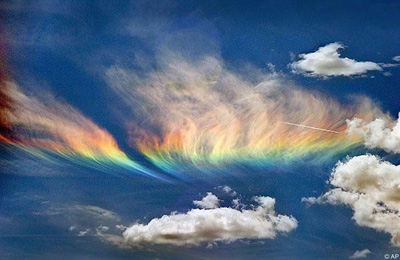 Огненная радуга
Огненная радуга – очень редкое явление, возникающее когда лучи высоко стоящего солнца проходят сквозь высотные перистые облака с достаточным содержанием льда.